What are obstacles to practical tasks in your context?
What is assessment?Why do we do it?
Mind the Gap
Approaches and Assessment in Practical Assignments for Life Changing Learning
Mark Wood, Phd. Mongolia: mark@mongoliawoods.com
Outcomes
Following this lesson you should be able to:
Analyze their contexts and describe obstacles to practical applications (PA)
Construct approaches to overcoming obstacles (bridges) to practical applications
Assess different means of assessing/evaluating
My Journey
Where am I going to use what you are teaching me today?
“Mind the Gap”
“Close the Gap”
Group Work #1: Obstacles & Bridges
John is leading a small group study of SEAN material. His students come from different churches and some are church leaders and very active in their churches but others are not active. They have been studying how to lead Bible studies and focusing on facilitating and involving all participants. 
	The practical assignment is for students to lead a Bible study or class on the fruit of the Spirit (Gal 5:22-23). John wants his students to improve but struggles to assess their practical assignments. 
	Help John design assessment(s) for this practical assignment.
How will you help John?
What comes to mind with:
Assessment?
Evaluation?
Other terms?
What is assessment?
Why do we assess?
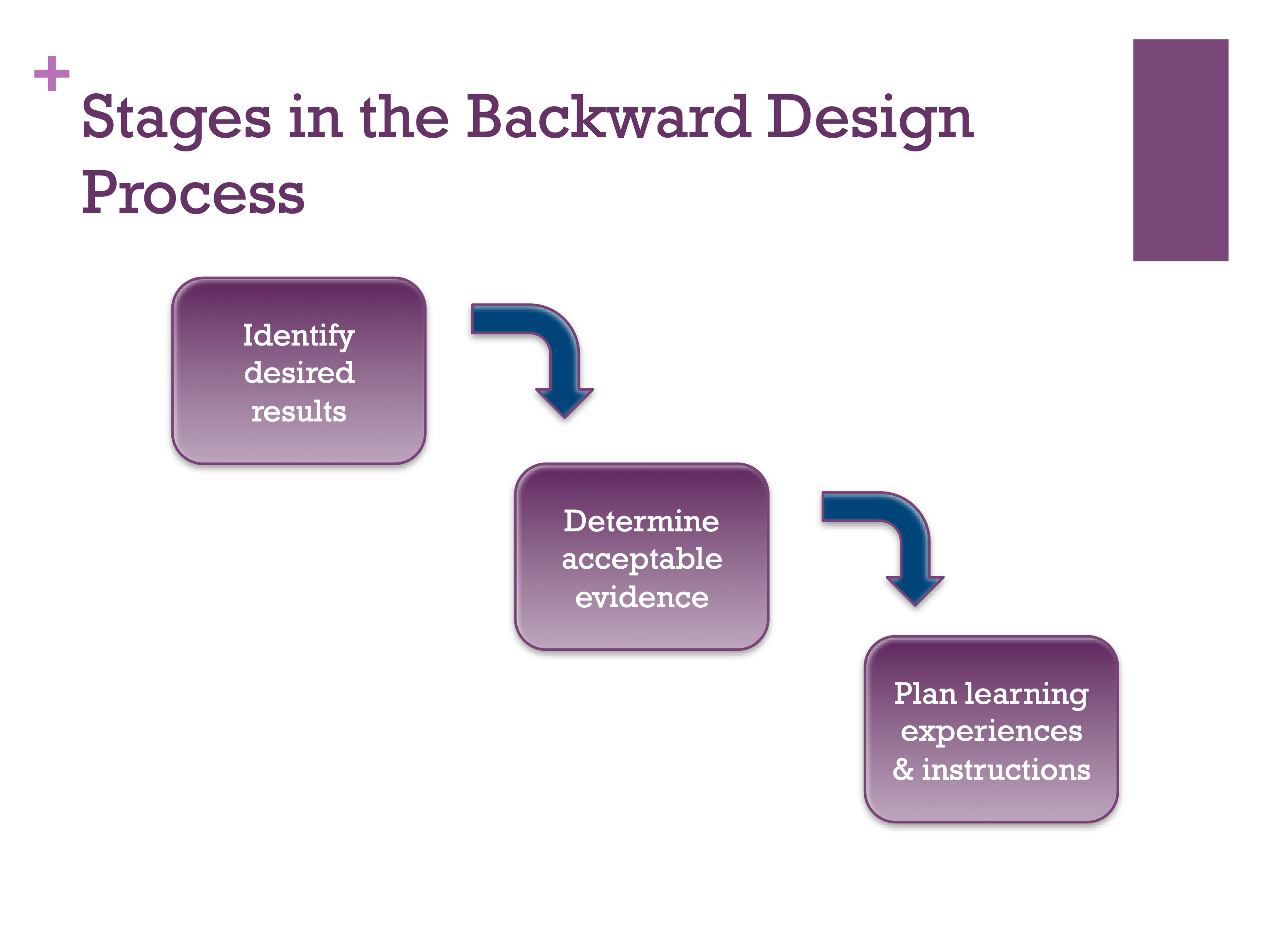 Types of Assessment for PAs
Self Assessment: How did it go? 
Developing Critical Thinking and Reflective Practitioners
Peer Assessment 
Participant Feedback 
Instructor Feedback 
Can you observe?
What have I learned?
Where & How will I apply it?
What Questions Do I still Have?
Is my desired outcome met?